Způsobilost výdajů v programovém období 2021 - 2027.
U programů Interreg Danube Transnational Programme a Interreg Europe
Ing. Markéta Weingärtnerová
Způsobilost výdajů
Ověření způsobilosti výdajů je jedním, ale ne jediným z cílů kontroly

V rámci finančního řízení a v rámci kontroly je potřeba postupovat v souladu s:

Nařízeními EU

Programovou dokumentací (Programme manual, Implementation manual)

Národní legislativou a metodikami (zejména Metodický pokyn pro způsobilost výdajů a jejich vykazování v programovém období 2021 -2027)

Pokyny pro partnery ke kontrole za období 2021 – 2027 vč. příloh

Náležitosti dokladování vč. příloh
2
Způsobilost nárokovaných výdajů a s nimi spojených aktivit je posuzována ve smyslu:
Věcné způsobilosti výdajů – soulad s právními předpisy, pravidly programu a podmínkami podpory. 

Přiměřenosti výdajů – optimální vztah mezi hospodárnosti, účelnosti a efektivnosti, tzv. pravidlo 3E

Časové způsobilosti výdajů – vznik a úhrada výdaje. Výdaj musí nejen vzniknout, ale i být uhrazen v daném reportovacím období (s výjimkou pro závěrečné období)

Místní způsobilosti výdajů – programové a mimoprogramové území

Vykázání výdajů – doložení příslušnou dokumentací
úplné vykazování výdajů
zjednodušené vykazování výdajů (tzv. paušál)
3
Způsobilost výdajů – náležitosti dokumentů s výjimkou paušálních výdajů:
Úplné, kompletní a správné
Opravy prováděné řádným způsobem - tzv. účetní opravy
Utříděné
Odděleně zaúčtované od ostatních výdajů partnera (tzv. separate accounting system)
V souladu s pravidly způsobilosti
Dle charakteru a výše vzniklé na základě výběrového/zadávacího řízení
Označení originálů účetních dokladů řádně dle požadavků programu
Název projektu (ACRONYM),
Číslo projektu
Název programu
4
Interreg Europe
DRP
Nákladové položky/Cost Categories (CC)
Staff (CC1)

Office & Administration (CC2)

Travel & Accommodation (CC3)

External Expertice & Services (CC4)

Equipment (CC5)

Infrastructure & Works (CC6)
Staff (CC1)

Office & Administration (CC2)

Travel & Accommodation (CC3)

External Expertice & Services (CC4)

Equipment (CC5)

Infrastructure & Works (CC6)
Programová dokumentace
      Programme Manual
Programová dokumentace 
      Implementation Manual
      Manual on eligibility of  expenditure    	(MoE)
5
Interreg Europe
DRP
Možnosti zjednodušených nákladů
Staff costs (CC1)
20% paušální sazba

Office & Administration (CC2)
15% paušální sazba

Travel & Accommdation (CC3)
15% paušální sazba
Office & Administration (CC2)
15% paušální sazba ze Staff cost (CC1)

Travel & Accommdation (CC3)
15% paušální sazba ze Staff cost (CC1)
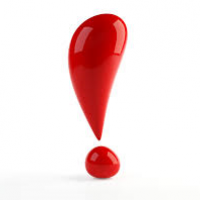 Jiná metoda zjednodušených výdajů v programu IE neexistuje
6
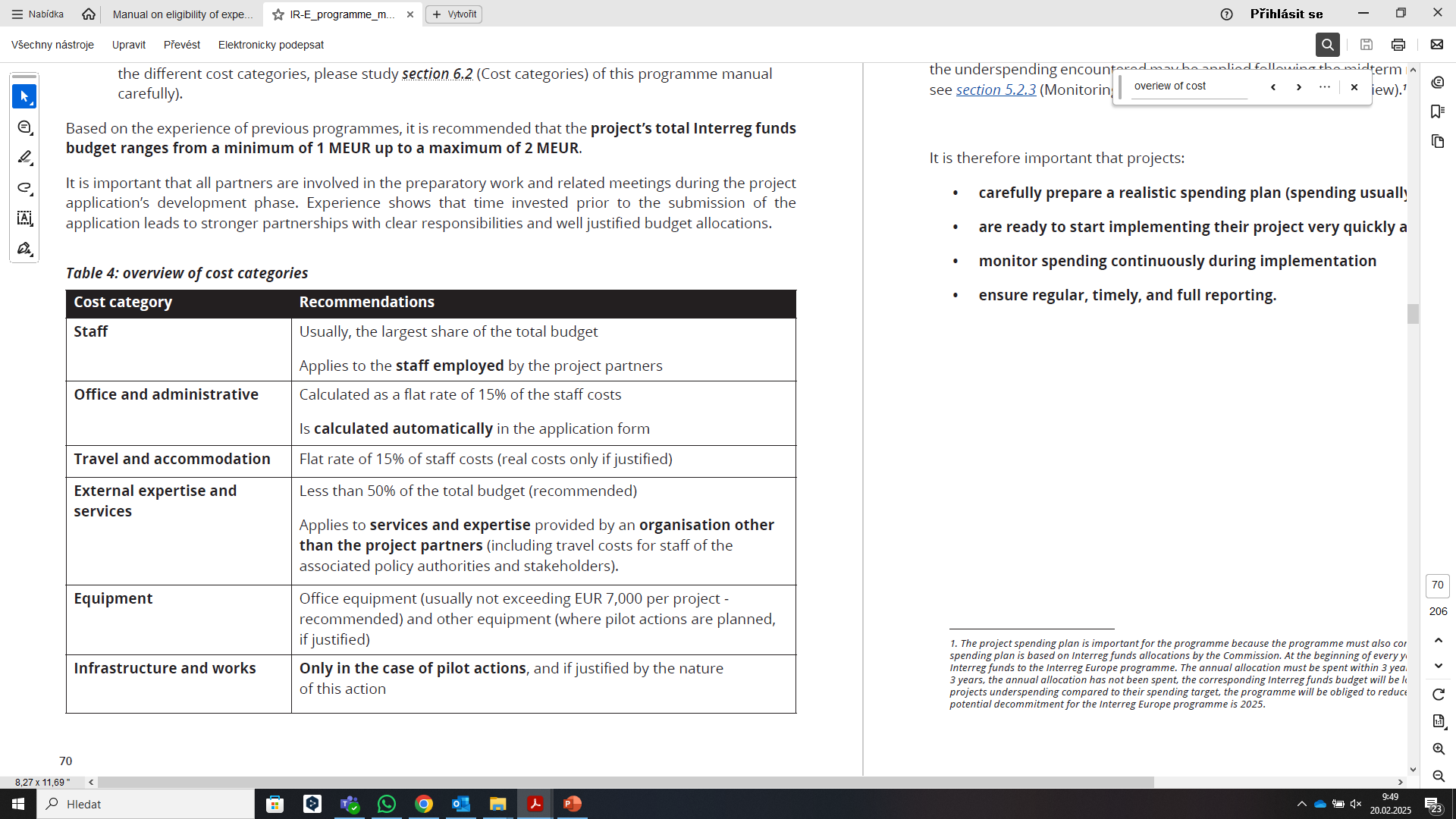 Interreg Europe
7
Interreg Europe
DRP
Nezpůsobilé výdaje
Úroky z úvěru

Dary, Ceny

Pokuty, finanční sankce/penále, úroky z dlužných částek

Výdaje na soudní spory

Kurzové rozdíly a výdaje spojené s kolísáním

Věcné příspěvky, vč. dobrovolnické práce

Sdílení výdajů mezi partnery, fakturování mezi partnery

Nákup pozemků

Slevy nezohledněné při nárokování výdaje
Úroky z úvěru

Dary

Pokuty, finanční sankce/penále, úroky z dlužných částek

Výdaje na soudní spory

Kurzový rozdíl a výdaje spojené s jeho kolísáním

Věcné příspěvky, vč. dobrovolnické práce

Sdílení výdajů mezi partnery, fakturování mezi partnery

Nákup pozemků

Slevy nezohledněné při nárokování výdaje

DPH u projektů s hodnotou 5 mil. a výše
8
Interreg Europe
DRP
Staff costs
Mzdové náklady mohou být proplaceny na základě:

Skutečné náklady kdy příjemce musí doložit, že vznikly a byly uhrazeny
Plný úvazek, tzn. full time,100% pro projekt.
Částečný úvazek pro projekt s pevně stanoveným procentním podílem odpracované doby za měsíc. 
Jiné metody vykazování mezd nelze v programu uplatnit (metoda 1720hod a metoda částečného úvazku s pružným počtem odpracovaných hodin za měsíc)

Paušální sazba 20% přímých nákladů jiných, než náklady na zaměstnance, příjemce nemusí dokládat, že výdaje vznikly a byly uhrazeny.
Mzdové náklady mohou být proplaceny na základě:

Skutečné náklady, kdy příjemce musí doložit, že vznikly a byly uhrazeny
Plný úvazek, tzn. full time,100% pro projekt
Částečný úvazek pro projekt s pevně stanoveným procentním podílem odpracované doby za měsíc 
Jiné metody vykazování mezd nelze v programu uplatnit (metoda 1720hod a metoda částečného úvazku s pružným počtem odpracovaných hodin za měsíc)!!!  

Paušální sazba – V programu NELZE aplikovat.
9
Interreg Europe
DRP
Staff costs/Skutečné náklady
Skutečné náklady 

Plný úvazek, tzn. full time,100% pro projekt
Rozhodující jsou ustanovení pracovní smlouvy/ekvivalentu

Částečný úvazek pro projekt s pevně stanoveným procentním podílem odpracované doby za měsíc
 
V pracovní smlouvě/dohodě, náplni práce resp. popisu pracovního místa musí být uveden procentní podíl doby, který má zaměstnanec na projektu odpracovat
Skutečné náklady 

Plný úvazek, tzn. full time,100% pro projekt
Rozhodující jsou ustanovení pracovní smlouvy/ekvivalentu

Částečný úvazek pro projekt s pevně stanoveným procentním podílem odpracované doby za měsíc

Ideálně v *Assignment Letter/*ND (popř. pracovní smlouvě/dohodě, náplni práce resp. popisu pracovního místa musí být uveden procentní podíl doby, který má zaměstnanec na projektu odpracovat)
Výběr způsobu náhrady mzdových výdajů (skutečné osobní náklady x paušál) je nutno stanovit na začátku projektu, v průběhu projektu nelze měnit – je nutné řádně zvážit volbu.
V případě skutečných výdajů jsou způsobilé hrubé mzdy a zákonné odvody ve výši zakotvené v zaměstnanecké smlouvě/ekvivalentu. Pracovní smlouvou nepodložená navýšení mezd nebo výplata odměn jsou nezpůsobilé.
10
Interreg Europe
DRP
Staff costs/Skutečné náklady/Jak dokládat?
Staff costs/Skutečné náklady
Náplň práce s vyčleněním pro projekt:

Individuální pro konkrétního zaměstnance a pro konkrétní projekt 
Obsahuje základní informace o projektu (název projektu, akronym, jméno partnera, název projektu, jméno zaměstnance)
Číslo verze dokumentu a datum platnosti (od-do)
Prohlášení, že nedochází k dvojímu financování
Vyčlenění pro projekt (%) a přiměřený popis činností odrážející odpracované (%)
Stanovené (%) pracovní doby za měsíc
Podpisy zaměstnance a zaměstnavatele
*Assignment Letter minimální požadavky:

Individuální pro konkrétního zaměstnance a pro konkrétní projekt 
Obsahuje základní informace o projektu (název projektu, akronym, jméno partnera, název projektu, jméno zaměstnance)
Číslo verze dokumentu a datum platnosti (od-do)
Prohlášení, že nedochází k dvojímu financování
Vyčlenění pro projekt (%) a přiměřený popis činností odrážející odpracované (%)
Stanovené (%) pracovní doby za měsíc
Podpisy zaměstnance a zaměstnavatele
Pravidelně revidován
11
Interreg Europe
DRP
Staff costs/Skutečné náklady/Jak dokládat?
Pracovní smlouvy včetně případných dodatků, popřípadě DPP/DPČ
Platový výměr (pokud není v pracovní smlouvě), popřípadě jiné doložení výše mzdy/platu (u pracovníka ve státní správě zařazení do platové třídy a stupně)
Výplatní pásky
Task Assignment Document/*Assignment Letter
Sestavu rekapitulace mezd

Výplatu mezd: 
výpis z účtu nebo výdajový pokladní doklad.
       
Výjimka: 
v případě organizační složky státu, územně správního celku a jejich příspěvkové organizace 	lze  doložit čestným prohlášením
v případě výplaty mezd z účtu organizace jednou částkou: čestné prohlášení každého zaměstnance + výpis z účtu prokazující úhradu souhrnné částky výdajů	

Mzdu obvyklou: 
mzdové tabulky nebo tarify; platový výměr pracovníka na stejné pracovní pozici

Odměny; obecné podmínky pro způsobilost odměn:

způsobilé jsou odměny/prémie, které vznikly v souvislosti s realizací projektu a byly řádně odůvodněny
jsou stanoveny v pracovněprávních předpisech nebo v předpisech o odměňování příslušné instituce nebo ve vnitrostátních právních předpisech 
jsou v dané instituci zavedeny minimálně po dobu 6 - ti měsíců před předložením projektové žádosti,
potenciálně zahrnují všechny zaměstnance dané instituce 

Centrum pro regionální rozvoj České republiky je na základě registrace u MV oprávněno nakládat i s citlivými informacemi a zaručuje jejich bezpečnost.
12
Interreg Europe
DRP
Office & Administration
15% paušál do výše způsobilých mzdových výdajů


Způsobilé administrativní výdaje:

nájem kancelářských prostor 
pojištění a daně související s budovami, v nichž se nacházejí zaměstnanci, a s vybavením kanceláře (např. pojištění proti požáru, krádeži) 
veřejné služby (např. elektřina, topení, voda) 
kancelářské potřeby 
všeobecné účetnictví zajišťované uvnitř organizace, která je příjemcem 
archivy 
údržba, úklid a opravy 
bezpečnost 
systémy informačních technologií
komunikace (např. telefon, fax, internet, poštovní služby, vizitky) 
bankovní poplatky za otevření a správu účtu nebo účtů, jestliže provádění operace vyžaduje otevření zvláštního účtu 
poplatky za nadnárodní finanční transakce
15% paušál do výše způsobilých mzdových výdajů

Způsobilé administrativní výdaje:

nájem kancelářských prostor 
pojištění a daně související s budovami, v nichž se nacházejí zaměstnanci, a s vybavením kanceláře (např. pojištění proti požáru, krádeži) 
veřejné služby (např. elektřina, topení, voda) 
kancelářské potřeby 
všeobecné účetnictví zajišťované uvnitř organizace, která je příjemcem 
archivy 
údržba, úklid a opravy 
bezpečnost 
systémy informačních technologií
komunikace (např. telefon, fax, internet, poštovní služby, vizitky) 
bankovní poplatky za otevření a správu účtu nebo účtů, jestliže provádění operace vyžaduje otevření zvláštního účtu 
poplatky za nadnárodní finanční transakce
13
Interreg Europe
DRP
Travel & Accommodation
15% paušál do výše způsobilých mzdových výdajů 

Přímé náklady, v zájmu zjednodušení, jsou partneři projektu požádání o volbu č. 1, tj. 15% paušál. V odůvodněných případech lze zvolit i přímé náklady. 

Výběr způsobu náhrady mzdových výdajů (skutečné osobní náklady x paušál) je nutno stanovit na začátku projektu, v průběhu projektu nelze měnit – je nutné řádně zvážit volbu.

Způsobilé cestovní výdaje: 

Cestovní náklady
Stravné
Ubytování
Víza
Kapesné
Náklady na Evropský systém pro cestovní informace a povolení (ETIAS)

Pracovní cesty realizované výhradně zaměstnanci projektového partnera.


Pracovní cesty realizované osobou, která není zaměstnancem projektového partnera – vykazují se v rozpočtové kapitole Externí služby
15% paušál do výše způsobilých mzdových výdajů

Přímé náklady, v zájmu zjednodušení, jsou partneři projektu požádání o volbu č. 1, tj. 15% paušál. V odůvodněných případech lze zvolit i přímé náklady. 

Výběr způsobu náhrady mzdových výdajů (skutečné osobní náklady x paušál) je nutno stanovit na začátku projektu, v průběhu projektu nelze měnit – je nutné řádně zvážit volbu.

Způsobilé cestovní výdaje:

Jízdné a náhrady jízdného
Stravné
Ubytování
Víza
Kapesné

Pracovní cesty realizované výhradně zaměstnanci projektového partnera.


Pracovní cesty realizované osobou, která není zaměstnancem projektového partnera – vykazují se v rozpočtové kapitole Externí služby
14
Interreg Europe
DRP
External Expertise & Services
Přímé náklady

Způsobilé externí výdaje :

studie, expertízy
Překlady
organizace setkání a meetingů
tisk propagačních a dalších materiálů
cestovné externích osob, které pracují na projektu, ale nejsou zaměstnanci projektového partnera. Musí mít smluvní podklad.


Na co si dávat pozor:
vazba na aktivity projektu
limity a pravidla pro výběrová řízení
fakturace mezi projektovými partnery není přípustná
výdaje na cestovné externích osob – doklady musí znít na projektového partnera a musí být projektovým partnerem uhrazeny
Přímé náklady

Způsobilé externí výdaje:

studie, expertízy
Překlady
organizace setkání a meetingů
tisk propagačních a dalších materiálů
cestovné externích osob, které pracují na projektu, ale nejsou zaměstnanci projektového partnera. Musí mít smluvní podklad.


Na co si dávat pozor:
vazba na aktivity projektu
limity a pravidla pro výběrová řízení
fakturace mezi projektovými partnery není přípustná
výdaje na cestovné externích osob – doklady musí znít na projektového partnera a musí být projektovým partnerem uhrazeny
Důsledné seznámení se s požadavky stanovenými v Implementačním Manuálu (co lze dokládat, jak dokládat atd.)
15
Interreg Europe
DRP
Equipment
Přímé náklady

Způsobilé výdaje na vybavení:
IT hardware a software
měřicí přístroje, laboratorní vybavení
kancelářské vybavení další zařízení nezbytné pro potřeby projektu

Vzhledem k povaze projektových aktivit se tato kategorie zaměřuje na obecné kancelářské vybavení pro účely projektového řízení. Obvykle může být na jeden projekt rozpočtováno a vykazováno maximálně 7000 EUR.  V případě potřeby lze pro pilotní akce zakoupit zvláštní vybavení, aby byly dosaženy cíle projektu.
Přímé náklady

Způsobilé výdaje na vybavení:
IT hardware a software
měřicí přístroje, laboratorní vybavení
kancelářské vybavení další zařízení nezbytné pro potřeby projektu

Na co si dávat pozor:
vazba na aktivity projektu
limity a pravidla pro výběrová řízení
očekává se, že vybavení bude opatřeno informací o spolufinancování z fondů EU
rozpočet – vybavení je jmenovitě uvedeno. Nelze v List of Expenditure/Soupisce výdajů nárokovat proplacení vybavení, které není plánované v Application form/Projektové žádosti a rozpočtu projektu!
Důsledné seznámení se s požadavky stanovenými v Implementačním Manuálu (co lze dokládat, jak dokládat atd.)
16
Interreg Europe
DRP
Infrastructure & Works
Přímé náklady

Způsobilé výdaje na infrastrukturu a stavební:

Nákup pozemků v souladu s čl. 64 odst. 1 písm. b) nařízení (EU) 2021/1060
Stavební povolení
Stavební materiál
Stavební práce
Specializované zásahy (např. sanace)
Přímé náklady

Způsobilé výdaje na infrastrukturu a stavební práce :

Stavební povolení
Stavební materiál
Stavební práce
Specializované zásahy (např. sanace)
Důsledné seznámení se s požadavky stanovenými v Manuálech (co lze dokládat, jak dokládat ad.)
17
Interreg Europe
DRP
Změny rozpočtu
změny v rámci 20% flexibility („flexibility rule“) –Celkový rozpočet partnera může být překročen maximálně o 20% původní plánované částky, pokud je kompenzováno nedočerpáním rozpočtu/ů jiného partnera/ů → není třeba předchozího schválení řídícího orgánu/společného sekretariátu, ale musí být oznámeno a odůvodněno v Progress report. 

změny nad 20% celkového rozpočtové partnera → nutné předchozí schválení ze strany řídícího orgánu/společného sekretariátu. Změny pouze v odůvodněných případech. K velké změně může v zásadě dojít jednou za dobu trvání projektu.

Přerozdělení rozpočtu mezi nákladovými položkami:

Částky rozpočtu mohou být přesunuty z jedné rozpočtové kategorie do druhé a rozpočtová kategorie může být překročena (bez maximálního limitu), pokud je to plně odůvodněno potřebami projektu a aktivity projektu zůstávají v souladu s projektovou žádostí.
Částky rozpočtu mohou být přerozděleny do jiné rozpočtové kategorie, bez předchozího souhlasu JS, i když nebyly plánovány žádné náklady v rozpočtové kategorii, pokud to je řádně podloženo aktivitami a  odůvodněno v Progress report. Projekt musí mít na paměti rozpočtová doporučení pro Externí služby (viz. 3.5 Drawing up a project budget) 
Vybavení by mělo zůstat výjimkou, neplánované aktivity konzultovat s JS
Infrastruktura a stavební práce – neplánované výdaje způsobile jen výjimečně a pouze po souhlasu JS
Malé změny/Minor modifications and Budget Flexibility (dostačující souhlas LP):

Drobné úpravy obsahu projektu/Úprava administrativních prvků (změna kontaktů, změna BÚ LP
Úprava pracovního plánu (nesmí ovlivnit hlavní cíle a výstupy projektu)
Změna AP
Přerozdělení rozpočtu mezi WP a CC


Hlavní změny/Major modification (se souhlasem JS/ŘO):

Partnerství
Přerozdělení rozpočtu mezi partnery
Obsah projektu/Pracovní plán (s dopadem na cíle a aktivity projektu)
Doba trvání projektu
Zrušení závazku k projektu
18
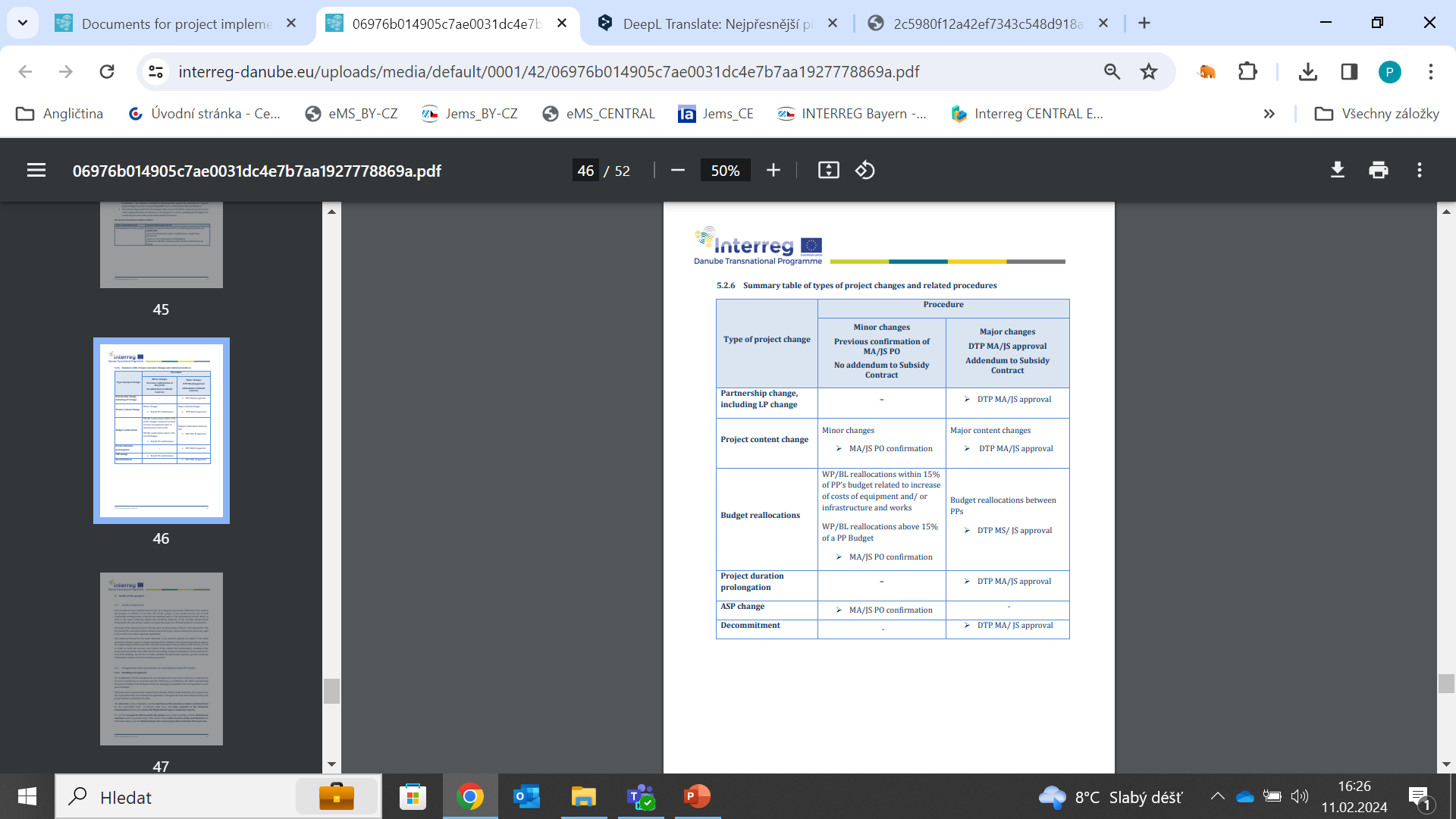 DRP – tabulka malých a velkých změn
19
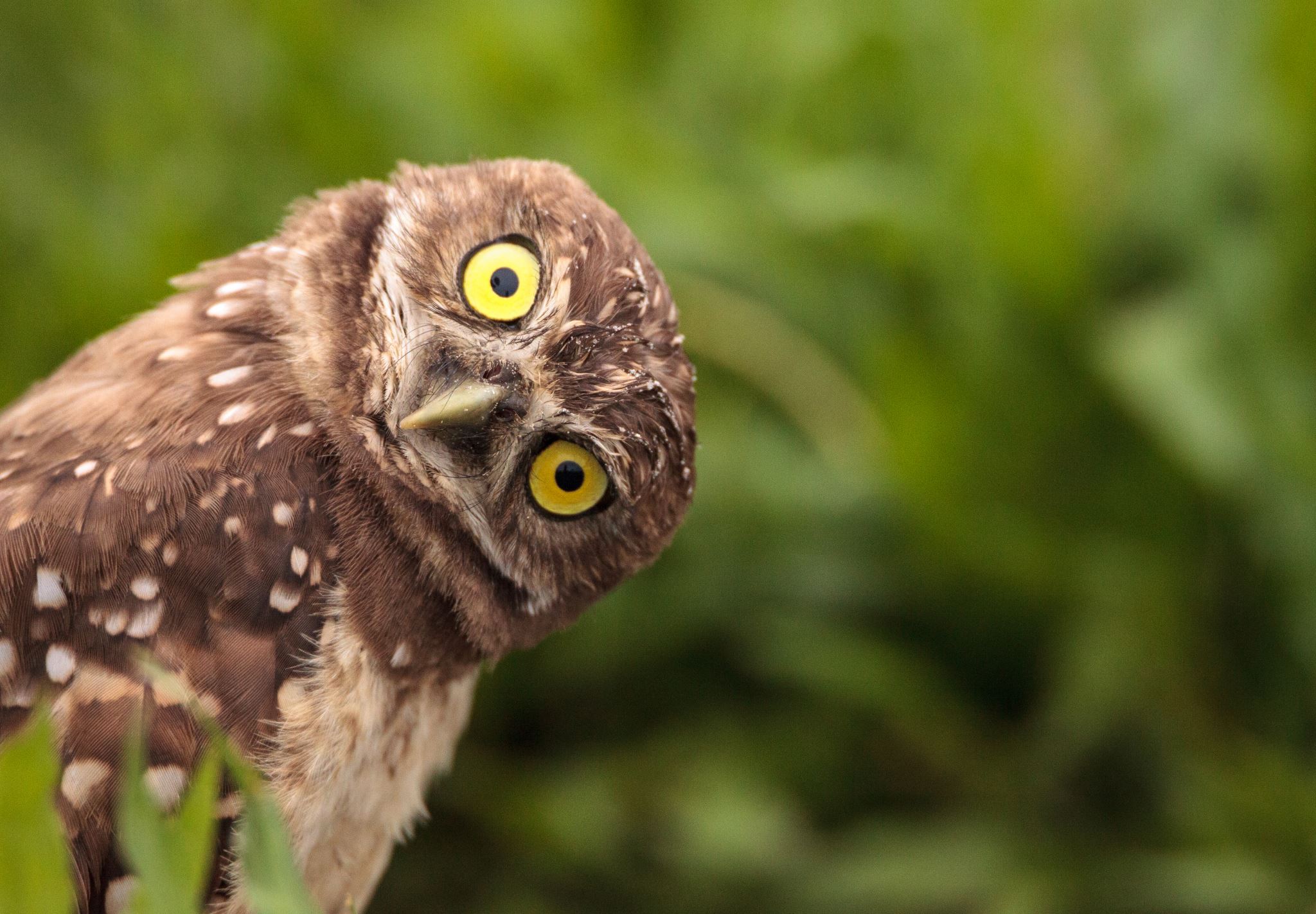 Další otázky?
20
Děkuji za pozornost.
21